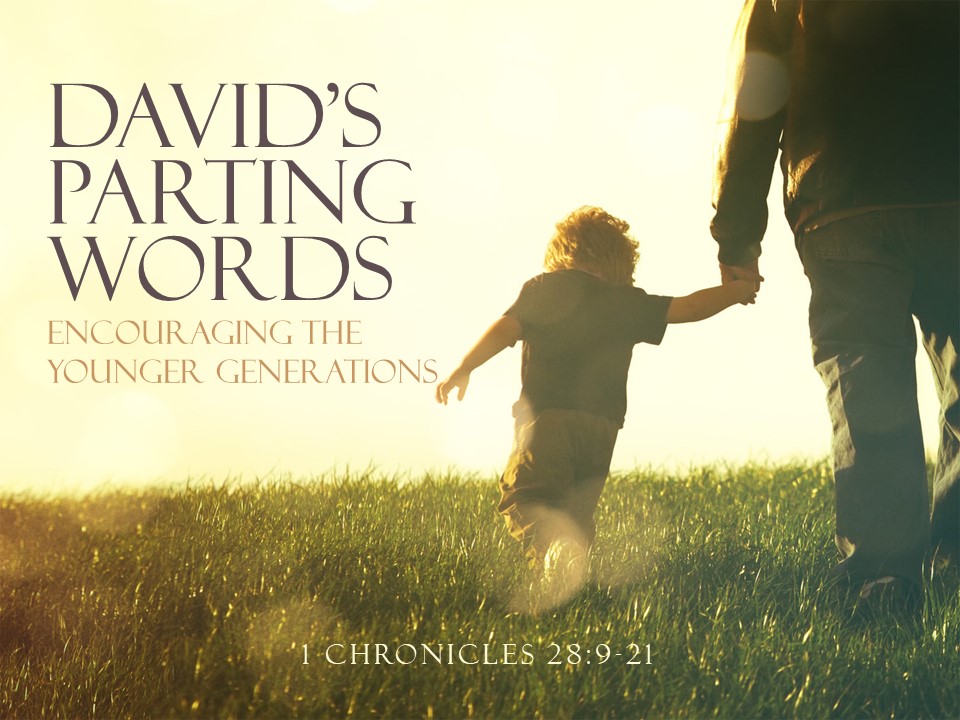 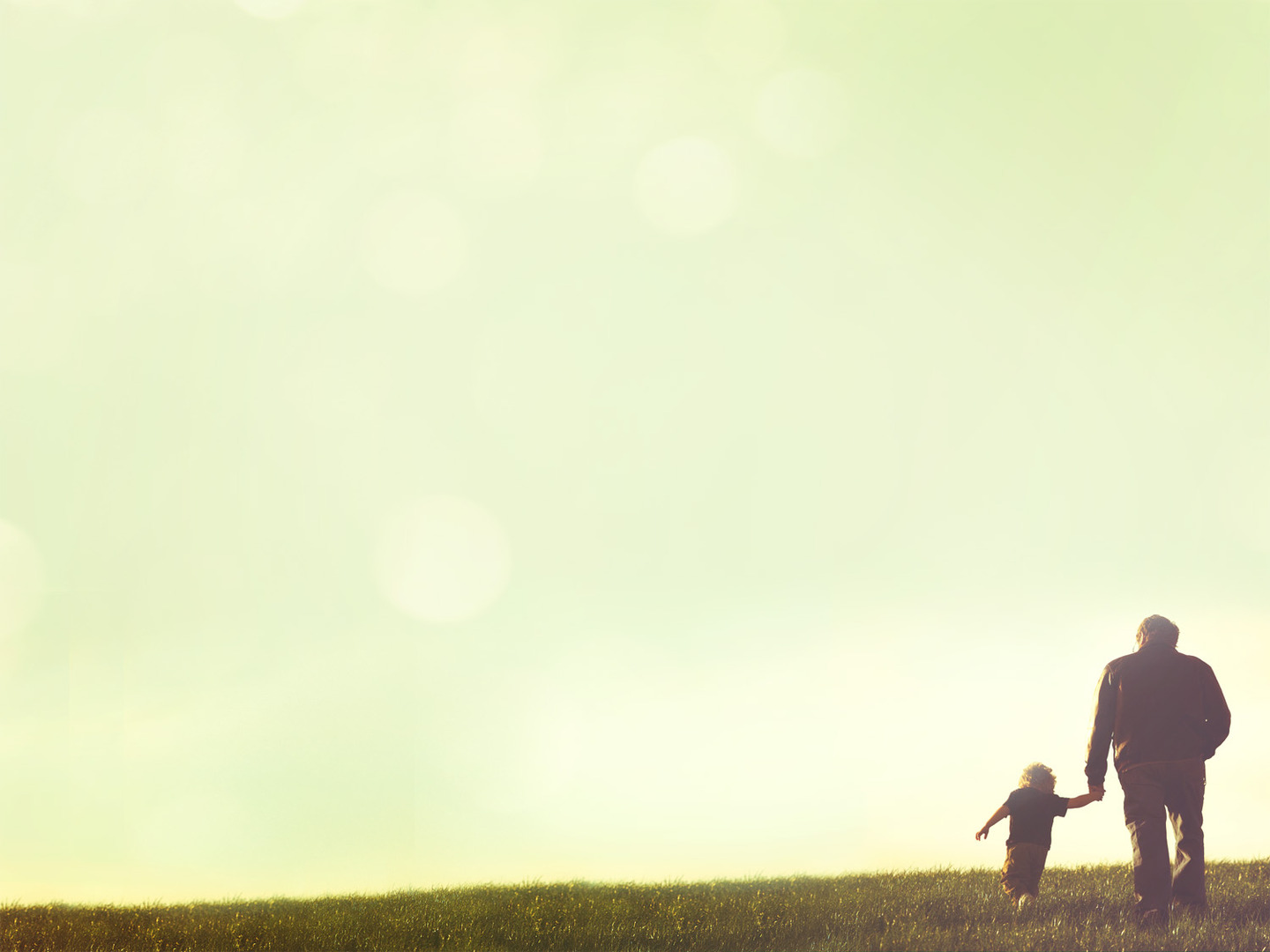 1 Chronicles 28:9-10
9 “And you, Solomon my son, know the God of your father and serve him with a whole heart and with a willing mind, for the Lord searches all hearts and understands every plan and thought. If you seek him, he will be found by you, but if you forsake him, he will cast you off forever. 10 Be careful now, for the Lord has chosen you to build a house for the sanctuary; be strong and do it.”
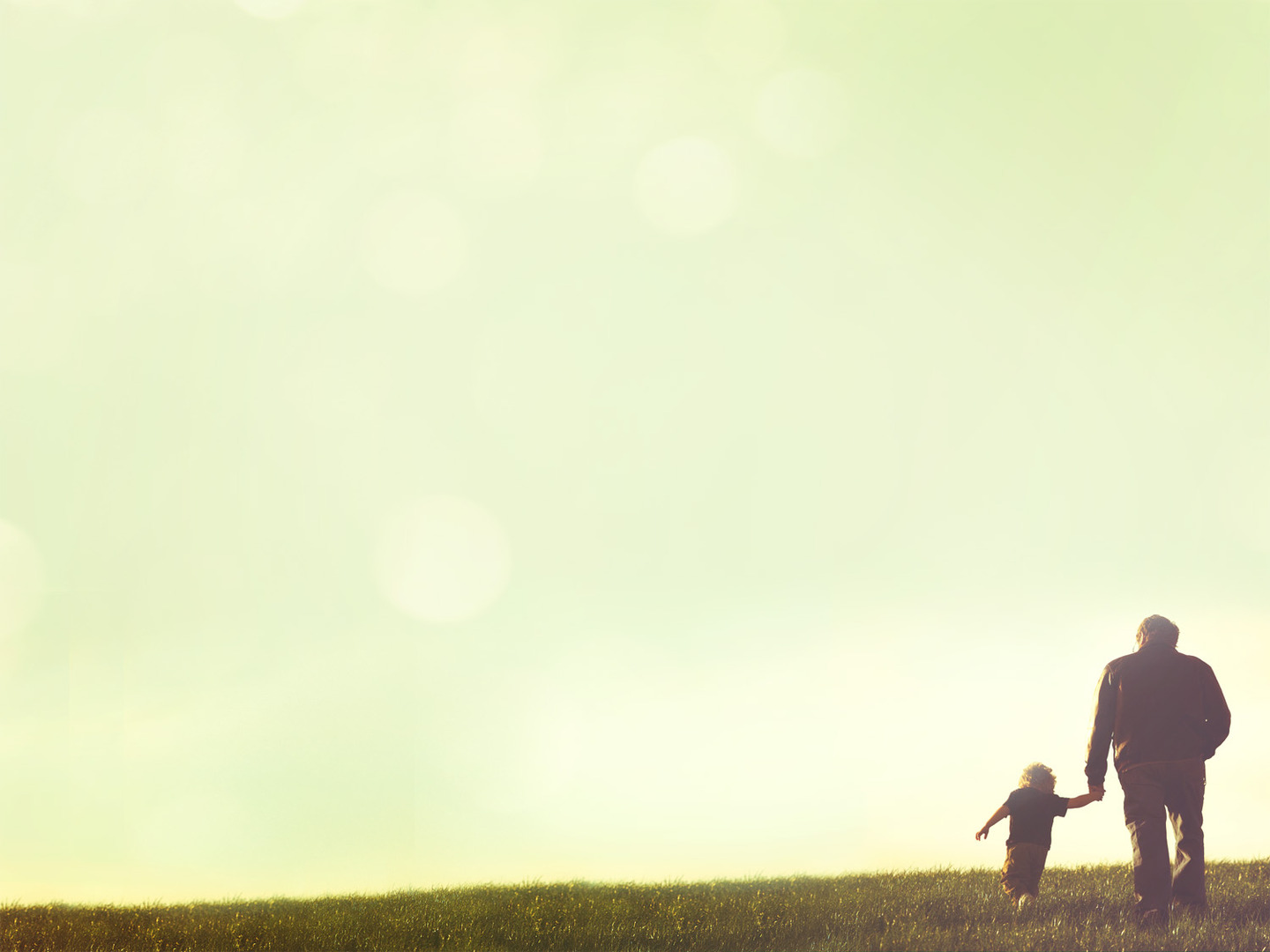 EDUCATE about genuine discipleship

It’s possible to enforce Matt. 15:8 attitudes

Genuine discipleship

Know God – more than intellectual, but relational

Serve God with the whole heart (cf. Deut. 6:5) – avoid actions that communicate half-hearted devotion

Serve God with a willing mind – a willingness to sacrifice personal wants in an effort to conform ourselves to the image of Christ
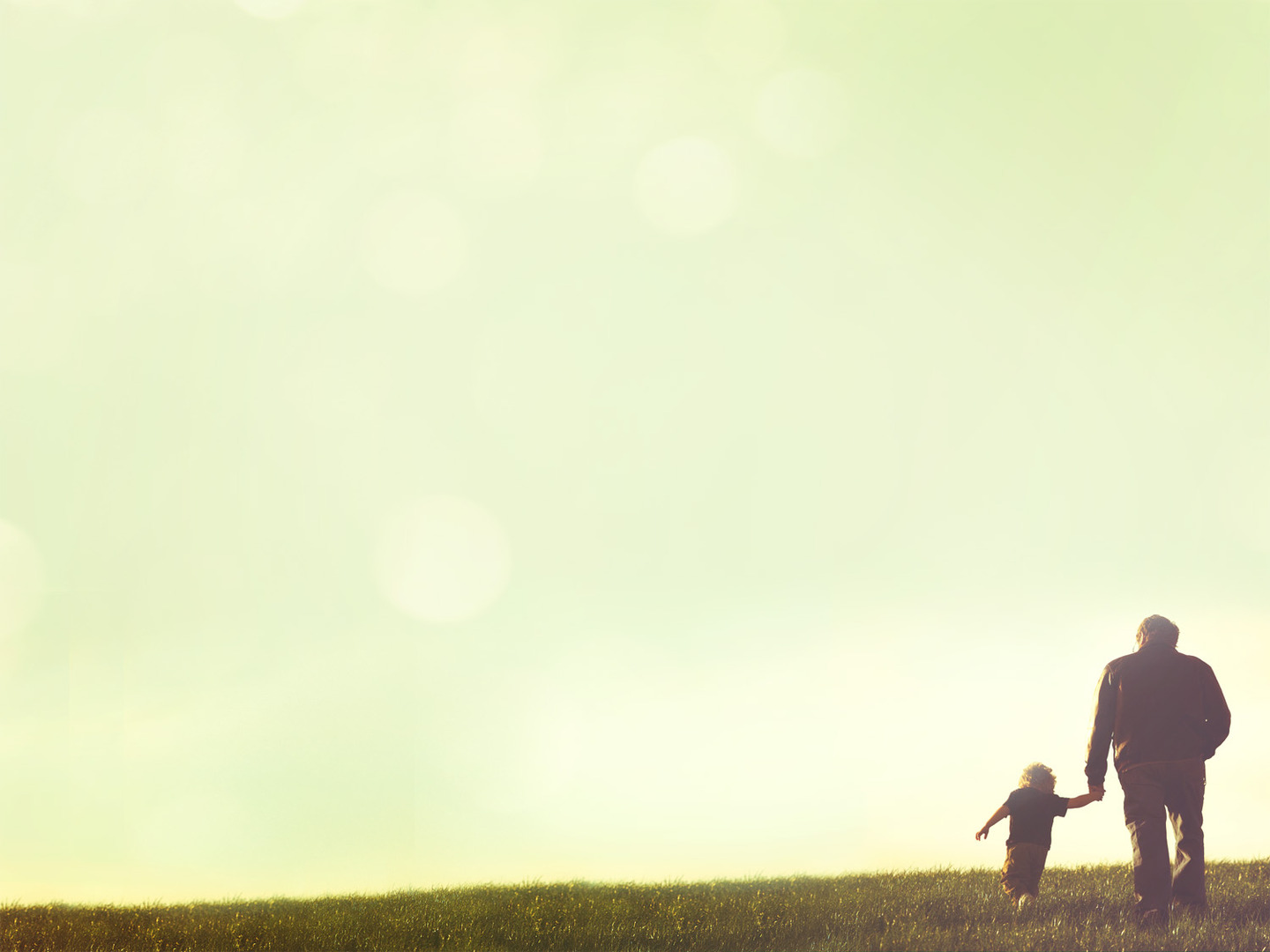 EDUCATE about genuine discipleship

God sees this level of devotion (v. 9; cf. 1 Sam. 16:7; 1 Kings 8:39)

If sought, God will be found! (Matt. 7:7-8; Acts 10:4)

If forsaken, God will cast off (1 Kings 11:4. 11)
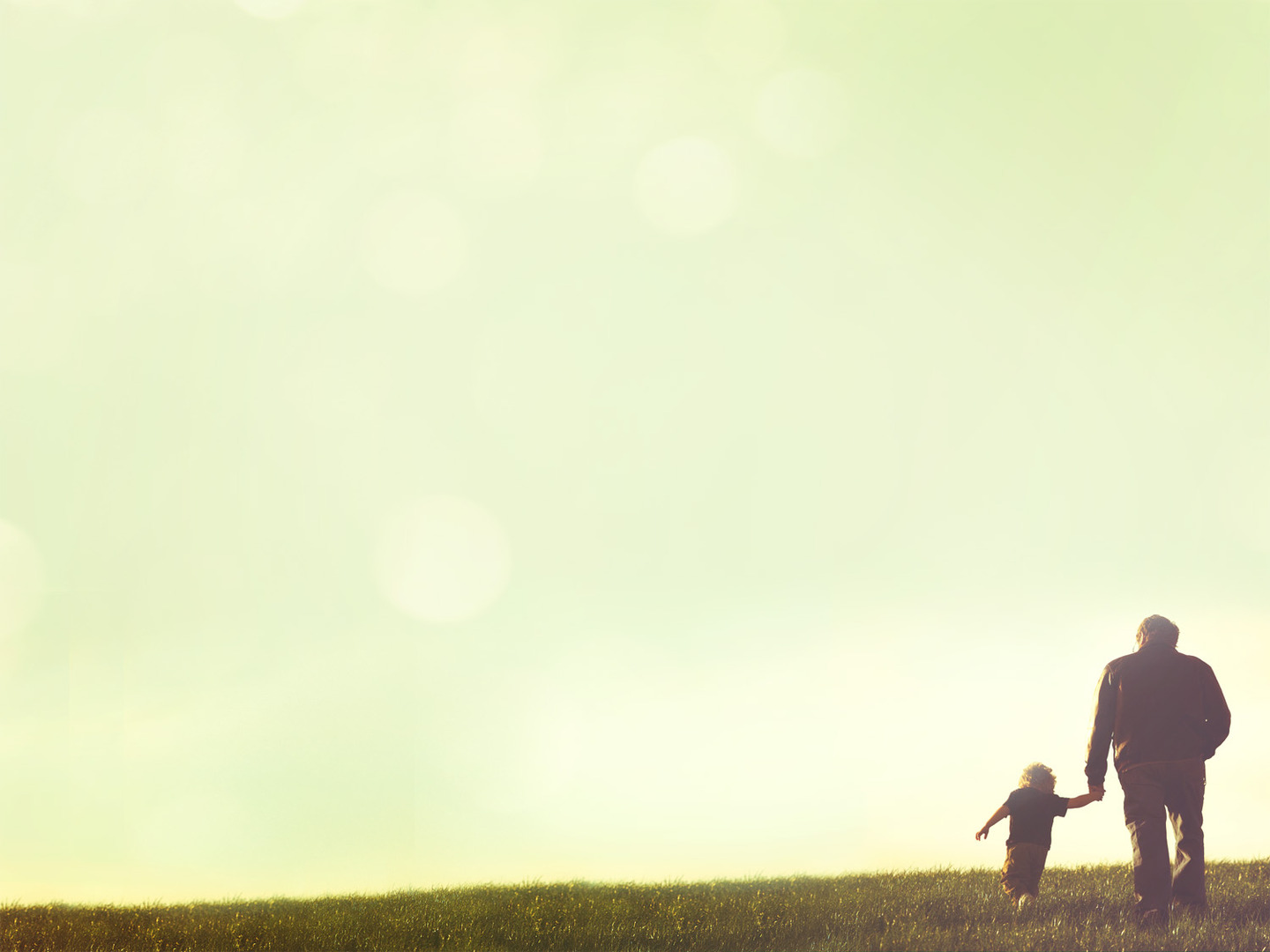 1 Chronicles 28:11-19

11 Then David gave Solomon his son the plan of the vestibule of the temple, and of its houses, its treasuries, its upper rooms, and its inner chambers, and of the room for the mercy seat; 12 and the plan of all that he had in mind for the courts of the house of the Lord, all the surrounding chambers, the treasuries of the house of God, and the treasuries for dedicated gifts; 13 for the divisions of the priests and of the Levites, and all the work of the service in the house of the Lord; for all the vessels for the service in the house of the Lord, 14 the weight of gold for all golden vessels for each service, the weight of silver vessels for each service, 15 the weight of the golden lampstands and their lamps, the weight of gold for each lampstand and its lamps, the weight of 
silver for a lampstand and its lamps, according to the use of each lampstand in the service,
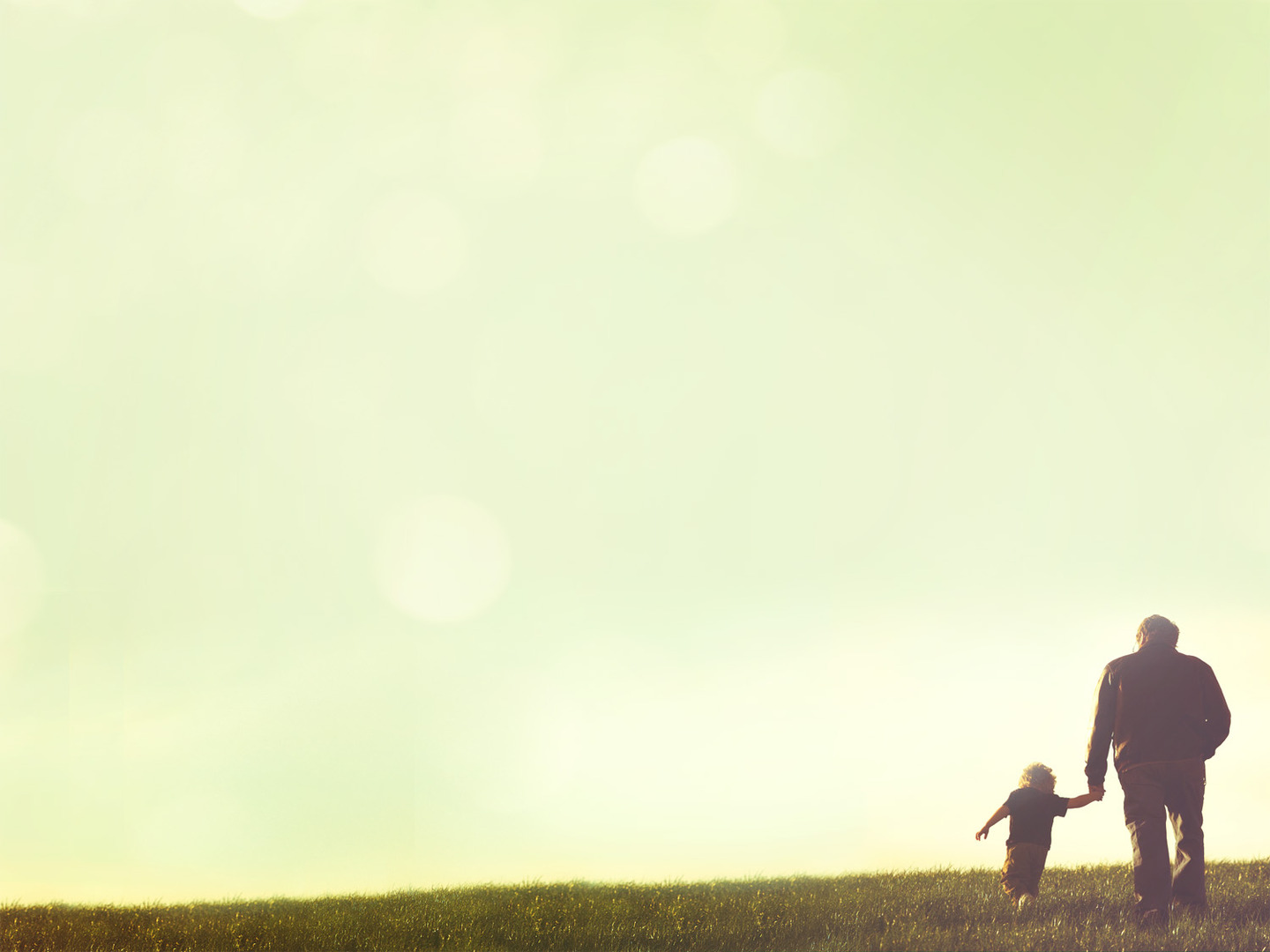 1 Chronicles 28:11-19

16 the weight of gold for each table for the showbread, the silver for the silver tables, 17 and pure gold for the forks, the basins and the cups; for the golden bowls and the weight of each; for the silver bowls and the weight of each; 18 for the altar of incense made of refined gold, and its weight; also his plan for the golden chariot of the cherubim that spread their wings and covered the ark of the covenant of the Lord. 19 “All this he made clear to me in writing from the hand of the Lord, all the work to be done according to the plan.”
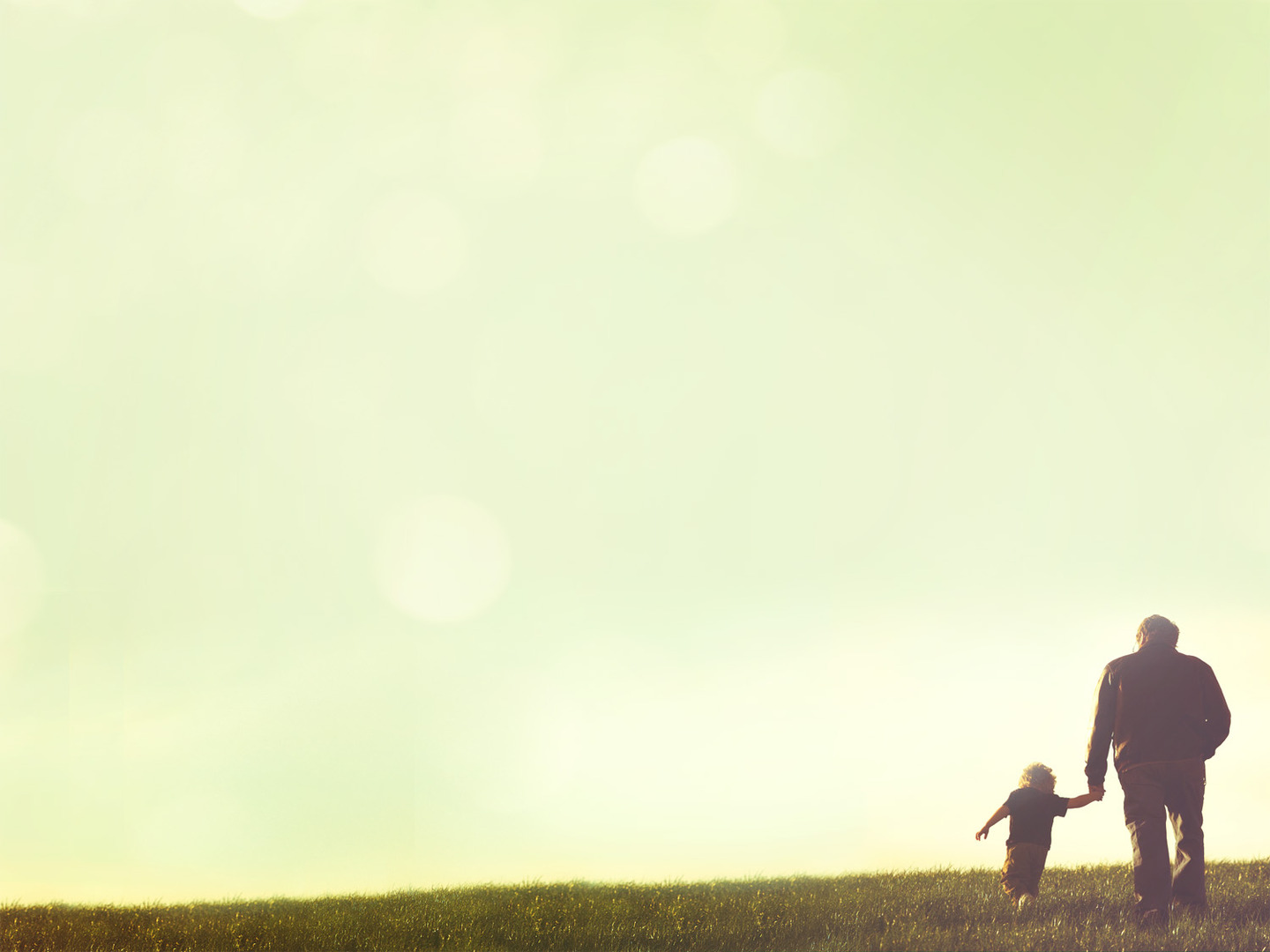 EQUIP for spiritual success

Like David, we can’t do the work of service for our kids, but we can equip them to the best of our abilities.

Ways to equip:
Bible reading
Spiritual discussions
Discipline
Training in service
Prayer
Utilization of talents/personality
Being an example!
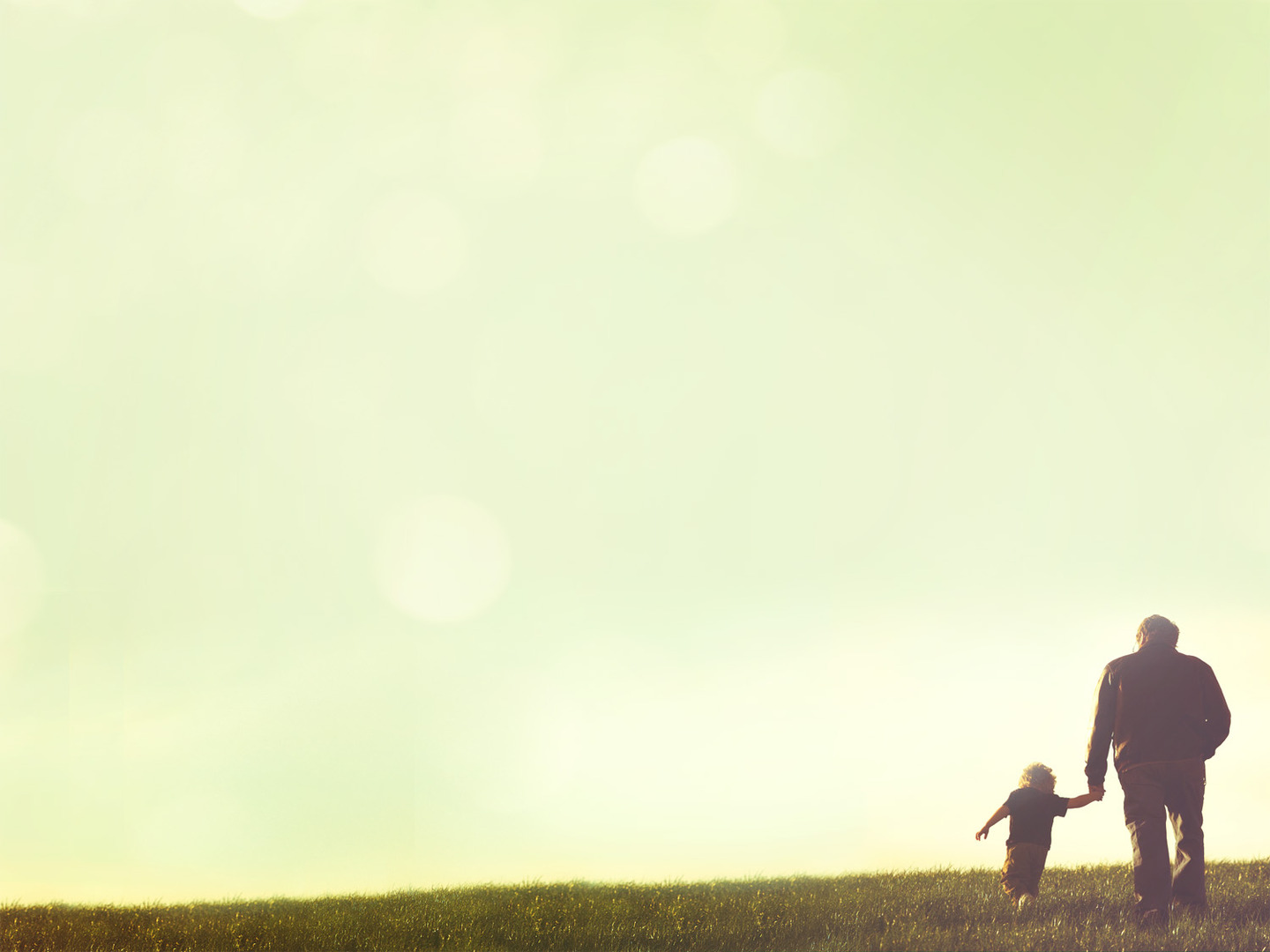 1 Chronicles 28:20-21

20 Then David said to Solomon his son, “Be strong and courageous and do it. Do not be afraid and do not be dismayed, for the Lord God, even my God, is with you. He will not leave you or forsake you, until all the work for the service of the house of the Lord is finished. 21 And behold the divisions of the priests and the Levites for all the service of the house of God; and with you in all the work will be every willing man who has skill for any kind of service; also the officers and all the people will be wholly at your command.”
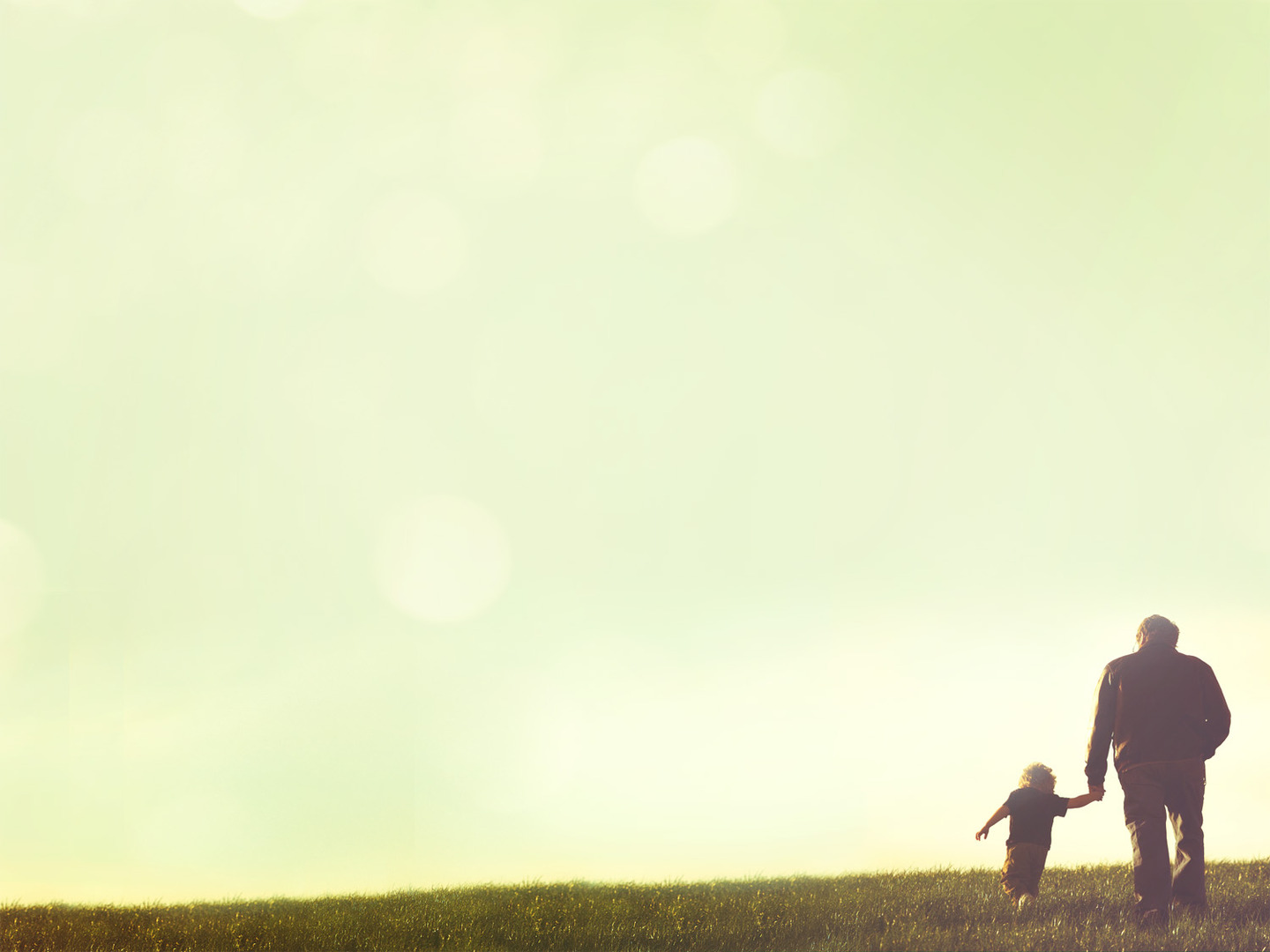 EMBOLDEN in the Lord

A life of service may seem like a daunting task, but there is no reason to fear of be dismayed when in relationship with God! (Matt. 28:19-20)

Let our kids know they have a spiritual family to support them (Heb. 10:24-25; Eph. 4:12-14)
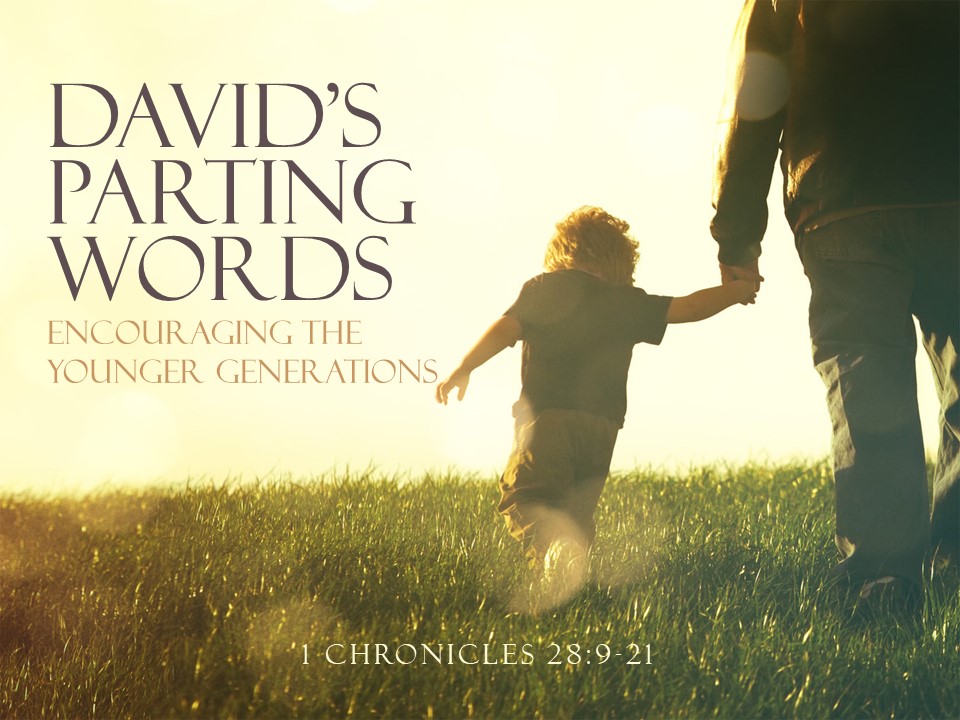